Neurology for finals and F1
Sophie Moore
Clinical fellow
Doncaster Royal Infirmary
Aim
Discuss neurological presentations that are:
Important for finals
Important for F1
Fun and interesting
1. Weakness
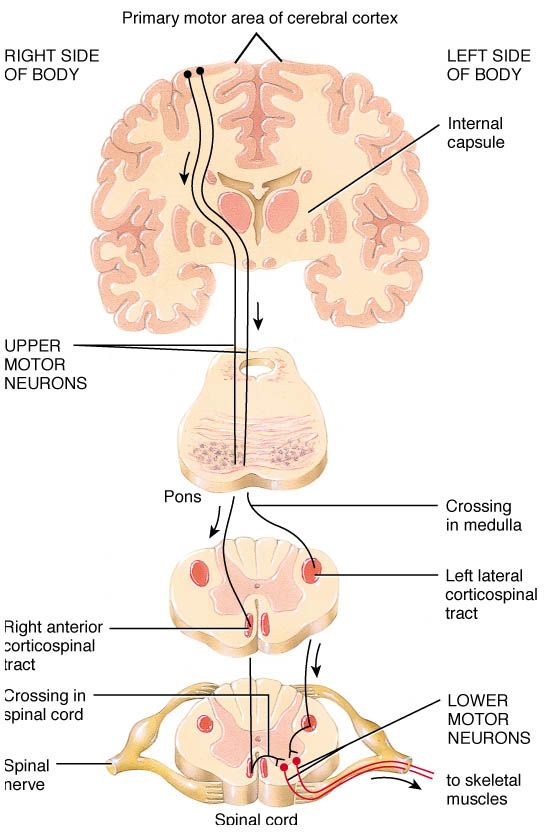 Weakness
Neuromuscular junction
Muscle fibre
Peripheral nerves
Anterior horn cells
Corticospinal tracts
Motor cortex
Spinal roots
Stroke
MS
Disc prolapse
Degeneration
Trauma
Compression
Polyneuropathy
Guillain-Barré
Polymyositis
Dermatomyositis
Muscular dystrophy
Drugs/toxins
Spinal cord lesion: compression, stroke, transverse myelitis
MND
Poliomyelitis
Myasthenia gravis
Weakness
UMN
LMN
Neuromuscular junction
Peripheral nerves
Anterior horn cells
Corticospinal tracts
Muscle fibre
Motor cortex
Spinal roots
Trauma
Compression
Polyneuropathy
Guillain-Barré
Polymyositis
Dermatomyositis
Muscular dystrophy
Drugs/toxins
Myasthenia gravis
Spinal cord lesion: compression, stroke, transverse myelitis
Stroke
MS
Disc prolapse
Degeneration
MND
Poliomyelitis
Neuromuscular junction: 
Myasthenia gravis – fatiguable weakness of ocular, bulbar and proximal muscles
Lambert-Eaton myasthenic syndrome – improves on exertion
Myopathies:
Raised CK, usually proximal symmetrical weakness
Peripheral neuropathy
Diabetes mellitus
Alcohol
Drugs (isoniazid, vincristine)
Vitamin deficiency (B12, B1)
Guillain-Barré
Charcot-Marie-Tooth
Vasculitis, connective tissue disease
Peripheral neuropathy
Diabetes mellitus
Alcohol
Drugs (isoniazid, vincristine)
Vitamin deficiency (B12, B1)

Guillain-Barré
Charcot-Marie-Tooth

Vasculitis, connective tissue disease
sensory
motor
mononeuritis multiplex
Other clues
Timing
Acute – vascular, trauma
Subacute – inflammation
Insidious/chronic – degeneration, compression

Location
Brain – cranial nerves affected as well as limbs
Spine – sensory level
Peripheral – small area affected, single nerve lesion (eg median nerve)

Pattern
MS – relapsing-remitting course, lesions disseminated in space and time
MND – UMN and LMN signs, no sensory or sphincter disturbance
Examples
Hyperacute limb weakness and facial weakness, pronator drift and upgoing plantars 
vascular problem, UMN, in the brain  - stroke
 Insidious onset weakness in both legs, sensory level, upgoing plantars and brisk reflexes 
compression/degeneration, UMN, in the spine - spinal tumour
Insidious onset sensory change in the hand (lateral 3 fingers), wasting
compression/degeneration, LMN, peripheral nerve  - carpal tunnel
Subacute onset weakness in both shoulders and thighs, raised CK
inflammatory, muscle problem - polymyositis
2. Fits, faints and funny turns
Blackout history
What happened before, during and after the event?
Before – sleep deprivation, intercurrent illness, aura
During – exact description of movements, eyes open or closed, any awareness maintained, duration
After – postictal confusion
Collateral history
Previous similar episodes – frequency, triggers
?multiple seizure/event types
Differential diagnosis
Epilepsy

Non-epileptic attack disorder

Vaso-vagal syncope

Other syncope/cardiogenic
Differential diagnosis
Epilepsy

Non-epileptic attack disorder

Vaso-vagal syncope – typical prodrome, short duration, quick recovery

Other syncope/cardiogenic – worry about exercise induced/palpitations/chest pain
Non-epileptic attack disorder
Often related to abuse and psychological trauma
Most reliable differentiating factors:
Long duration
Fluctuating course
Asynchronous movements
Side-to-side head or body movement
Pelvic thrusting
Closed eyes
Ictal crying
Absence of postictal confusion
History: 
linguistic agency with the patient, not the seizure 
focus on circumstances/consequences rather than seizure itself
NEAD: “I went into the seizure”
Epilepsy: “the seizure knocked me out”
[Speaker Notes: Tongue biting/incontinence not reliable
Does the primary literature provide support for clinical signs used to distinguish psychogenic nonepileptic seizures from epileptic seizures?
Avbersek A1, Sisodiya S J Neurol Neurosurg Psychiatry. 2010 Jul;81(7):719-25]
Functional problems in every specialty
Respiratory – dysfunctional breathing
Gastroenterology – IBS
Rheumatology – fibromyalgia
Cardiology – unexplained chest pain
Neurology – weakness, sensory change, visual disturbance, NEAD

Extremely common. Important to discuss without stigma
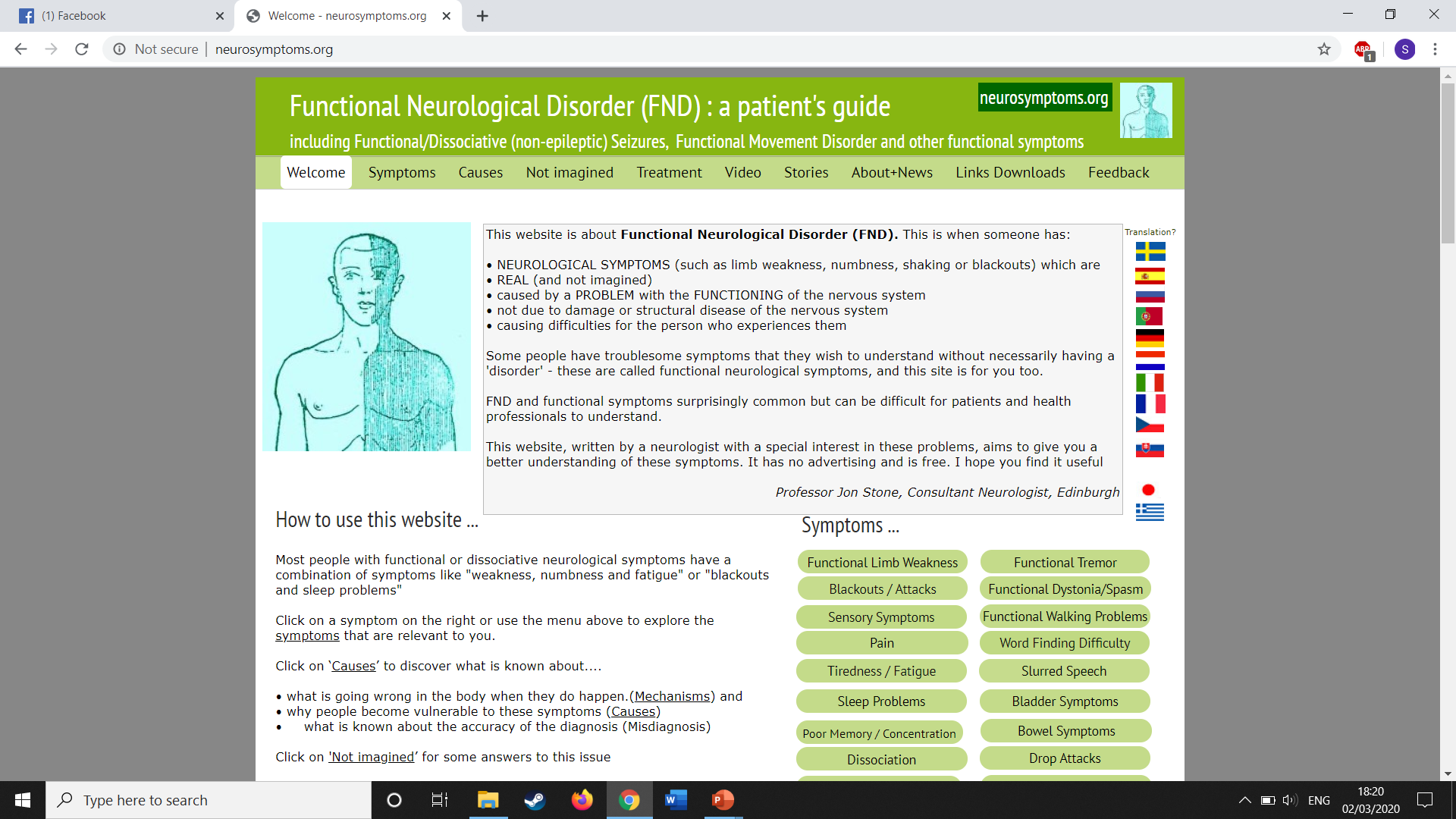 You are sitting at the nurses’ station reading a journal article about phenomenology and semiology of seizures, when the emergency buzzer goes off…
Patient is having a seizure
What do you do?

Initial approach
Investigations
Treatment
Seizure – initial approach
ABCDE assessment
Don’t put anything in the mouth
Oxygen via nasal cannulae or mask

Is patient known to have epilepsy/NEAD?

Consider 2222

Time
Seizure - investigations
Possible causes?
Hypoglycaemia
Alcohol withdrawal
Metabolic disturbance
Infection (including meningitis/encephalitis)
Stroke
Neoplasm
Drug overdose
Inadequate anticonvulsant levels, drug toxicity
Seizure - investigations
What investigations should you do?
FBC, U&E, LFT, Ca2+, Mg2+, glucose, clotting
ECG
?Anticonvulsant levels
?Toxicology (blood and urine)
?ABG
?CT head
Seizure - management
Most seizures will self terminate
<5 minutes: time, monitor, oxygen, supportive care
>5 minutes: benzodiazepines
IV lorazepam 4mg (or 2mg if elderly)
Buccal midazolam 10mg
PR diazepam 10mg
IM midazolam 10mg
Can repeat dose once
If unresponsive – load on anticonvulsant
Levetiracetam 30mg/kg
Alternatives: sodium valproate or phenytoin
Seizure - management
Most seizures will self terminate
<5 minutes: time, monitor, oxygen, supportive care
>5 minutes: benzodiazepines
IV lorazepam 4mg (or 2mg if elderly)
Buccal midazolam 10mg
PR diazepam 10mg
IM midazolam 10mg
Can repeat dose once
If unresponsive – load on anticonvulsant
Levetiracetam 30mg/kg
Alternatives: sodium valproate or phenytoin
2222

Anaesthetist to intubate and ventilate
3. Parkinson’s disease
You turn up at your OSCE  - neurology station. 
The prompt says “examine whatever you like, you’re a doctor now, we’re not holding your hand anymore”. 
Help!
First glance – a man in his 60s with a mask-like face.
You’re saved!
What other features will you elicit?
Inspection

Tone

Power

Co-ordination

Sensation

Reflexes
Inspection – mask-like face
Tremor – asymmetrical, coarse, pill-rolling 3-5Hz resting tremor

Tone

Power

Co-ordination 

Sensation 

Reflexes
– increased, cogwheel rigidity
- normal
- normal
- normal
- normal
Inspection – mask-like face
Tremor – asymmetrical, coarse, pill-rolling 3-5Hz resting tremor

Tone – increased, cogwheel rigidity

What else are you going to test?
Inspection – mask-like face
Tremor – asymmetrical, coarse, pill-rolling 3-5Hz resting tremor

Tone – increased, cogwheel rigidity

Gait

Voice

Bradykinesia

(Eye movements)
Inspection – mask-like face
Tremor – asymmetrical, coarse, pill-rolling 3-5Hz resting tremor

Tone – increased, cogwheel rigidity

Gait

Voice

Bradykinesia

(Eye movements)
– shuffling, festinant, loss of arm swing, difficulty turning
– slow, faint, monotonous speech
– test finger-thumb opposition
– vertical gaze palsy in PSP (not in PD)
Congratulations, you passed your OSCE with flying colours!

You are now an F1 working in AMU on take.

A patient comes in to be clerked…
65 year old man

HPC
3/7 history of D&V
Not managing to drink very much
Struggling to take his medications

PMH
Parkinson’s disease, diagnosed 5 years ago
Ischaemic heart disease
COPD
DH
Madopar (co-beneldopa) 50/12.5 dispersible
Madopar CR 100/25 capsules
Ropinirole 1mg TDS
Atorvastatin 40mg ON
Ellipta 55/22, 1 puff OD
Co-codamol 30/500, 2 tablets QDS PRN
Senna 15mg ON
Macrogol 1 sachet PRN
Salbutamol 100mcg PRN
Aspirin 75mg OD
Lansoprazole 15mg OD
You diagnose him with a viral gastroenteritis and prescribe him some IV fluids. Do you need to do anything else?

A. Have a cup of tea
B. Flirt with a nurse
C. Work on your eportfolio
D. Medication review
DH
Madopar (co-beneldopa) 50/12.5 dispersible, 1 tablet 7am
Madopar CR 100/25 capsules, 11am, 3pm, 7pm
Ropinirole 1mg TDS
Atorvastatin 40mg ON
Ellipta 55/22, 1 puff OD
Co-codamol 30/500, 2 tablets QDS PRN
Senna 15mg ON
Macrogol 1 sachet PRN
Salbutamol 100mcg PRN
Aspirin 75mg OD
Lansoprazole 15mg OD
Timing of Parkinson’s medication is critical
If doses are missed or mistimed, patients can suffer from freezing, on-off switching and other side effects very quickly
Patients have their own personalised drug regimens – they do not obey drug round times
Need to make nursing staff aware so meds are given on time and can be ordered from pharmacy if necessary
You fill in a beautiful drug chart and go on your way, feeling proud of yourself
20 minutes later, the nurse catches you: they have tried to give the patient his medication, but he is vomiting too much.
What do you do?

Miss a dose of medication
Give an IV alternative
Give a transdermal alternative
Give an antiemetic
Insert an NG tube
This eportfolio won’t write itself, you know
Ideally, NG insertion means the patient can continue to have as close to their normal meds as possible
Modified release capsules may need switching to a dispersible form (ask a friendly pharmacist)
If NG is not practicable, medications can be converted to a rotigotine patch  - online calculators are available, or ask a friendly pharmacist
You’ve converted the Madopar to a patch, but the patient is still vomiting and looks miserable. The nurse asks you for an antiemetic.

Refuse
Prochlorperazine 
Domperidone 
Metoclopramide
Cyclizine
Ondansetron
You’ve converted the Madopar to a patch, but the patient is still vomiting and looks miserable. The nurse asks you for an antiemetic.

Refuse
Prochlorperazine 
Domperidone 
Metoclopramide
Cyclizine
Ondansetron
Prochlorperazine and metoclopramide are contra-indicated, as they will worsen parkinsonism.
Cyclizine can also worsen symptoms. Domperidone and ondansetron are safe.
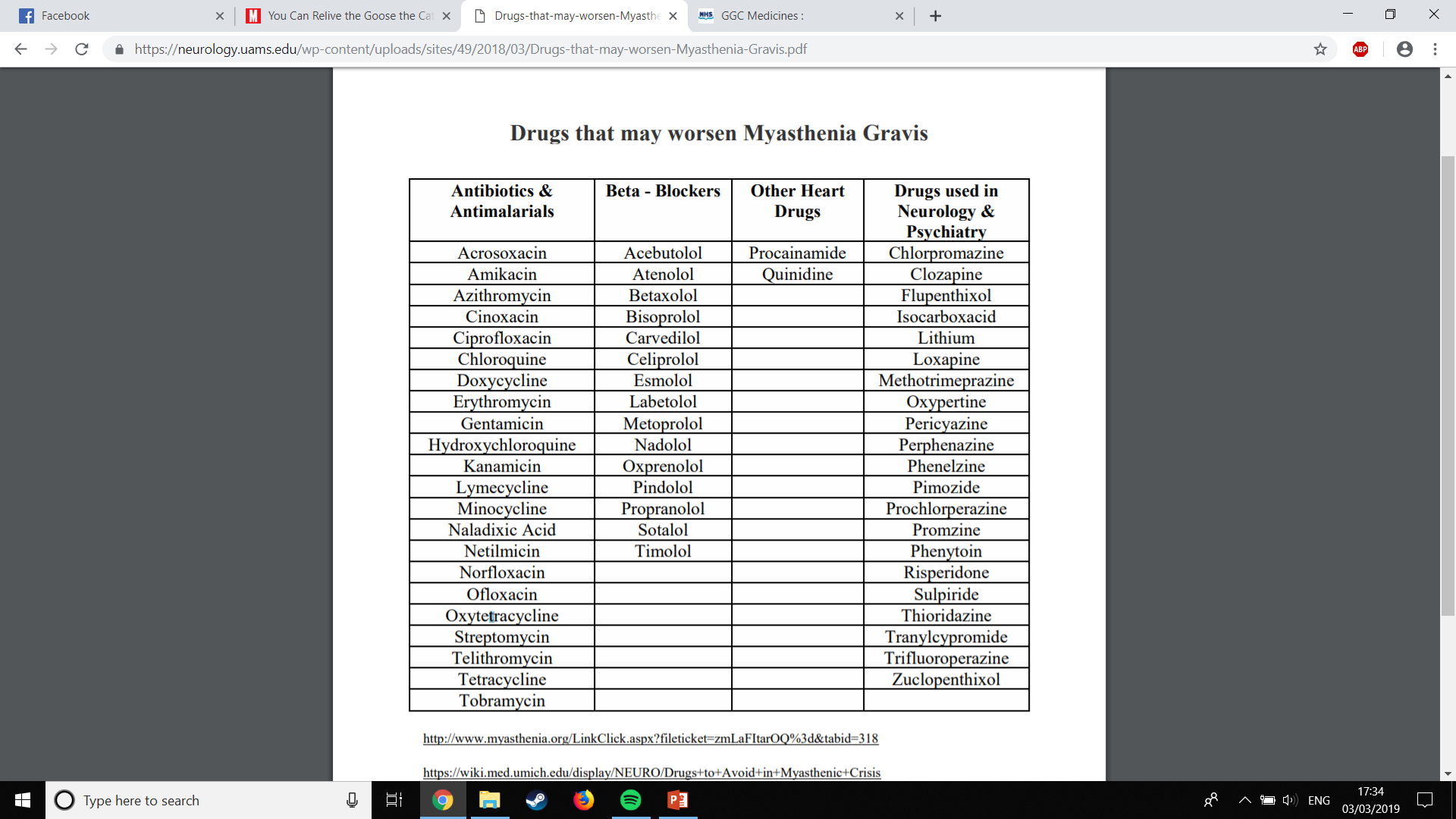 Also remember many drugs are contraindicated in myasthenia gravis (especially antibiotics and beta blockers), so always look it up before prescribing a new medication to a patient with myasthenia
4. Cord compression
A 75 year old man presents with decreased mobility over the last few weeks. Since yesterday he is “off legs”
Complaining of low back pain

What would you like to know?
What will you look for on examination?
HPC
Pain in the lower back for several weeks, wakes him up at night
2 stone weight loss in the last few months
Always has urinary hesitancy and dribbling, but hasn’t passed urine today
Hasn’t opened his bowels for a couple of days either

PMH
COPD
BPH
IHD
On examination
Cachectic
Chest clear
Abdomen soft, palpable bladder
Weak legs 3-4/5
PR: decreased anal tone and perianal numbness
What next?

Urinary catheter
Urgent MRI spine
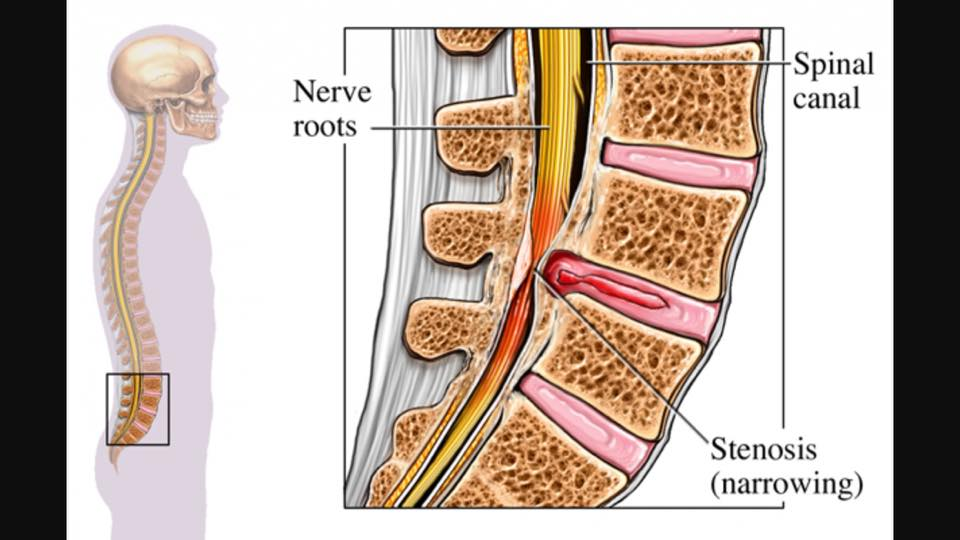 Urgently refer to neurosurgery
Dexamethasone
Consider further imaging to identify primary source of spinal mets
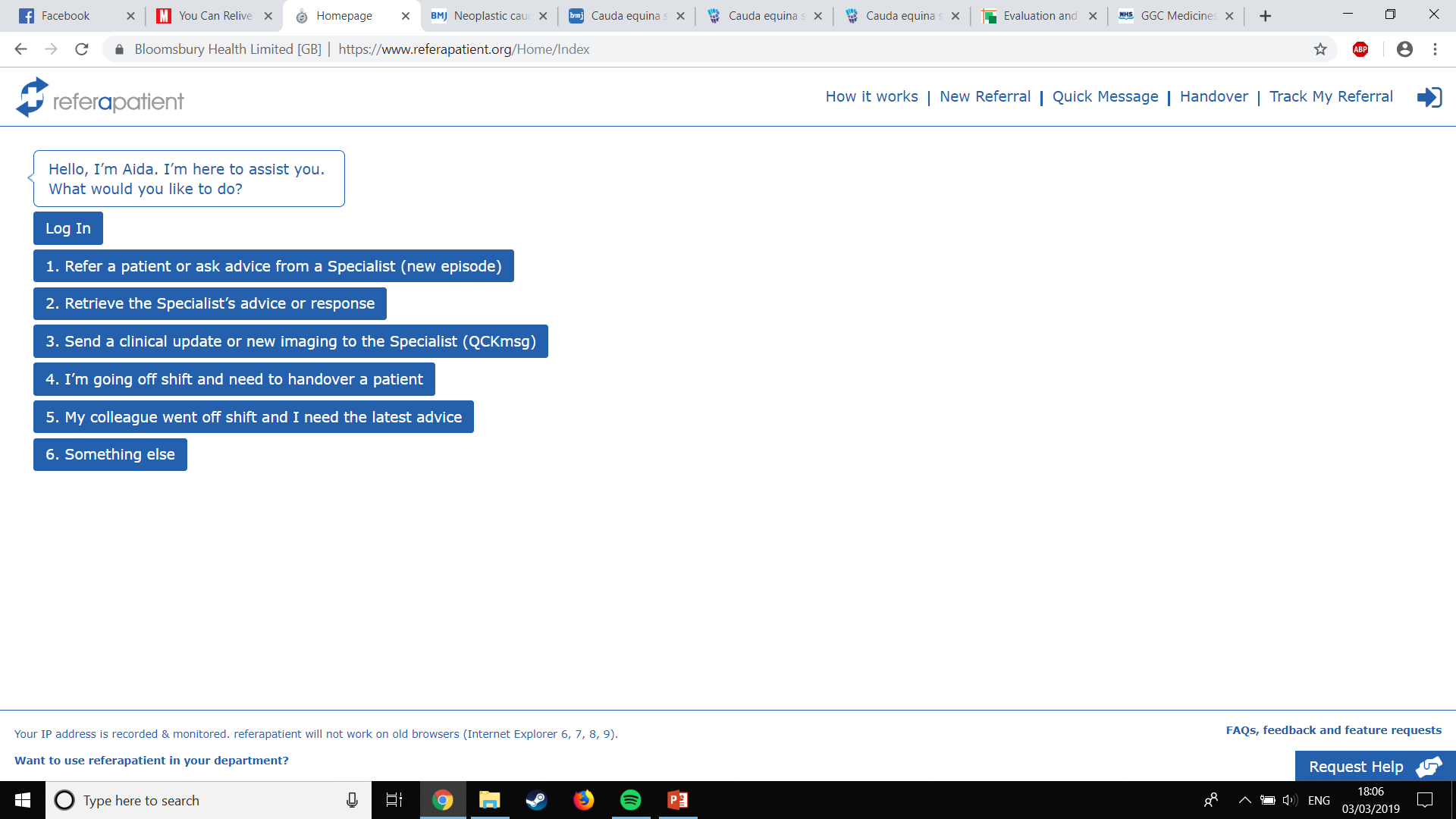 5. Dizziness/vertigo
Differential diagnosis of vertigo
Acute first episode of vertigo
Vestibular neuritis
Cerebellar infarct

Recurrent spontaneous vertigo
BPPV
Ménière’s 
Vestibular migraine


Not vertigo – “dizziness”, lightheadedness, unsteadiness
Differential diagnosis of vertigo
Acute first episode of vertigo
Vestibular neuritis
Cerebellar infarct

Recurrent spontaneous vertigo
BPPV
Ménière’s 
Vestibular migraine


8
Peripheral

Central
HiNTs
Head impulse, Nystagmus and Test of skew
For acute vestibular syndrome – vertigo, nausea/vomiting, nystagmus

When patient has continuous (not intermittent) symptoms and is currently symptomatic with nystagmus

Differentiate central from peripheral causes of vertigo
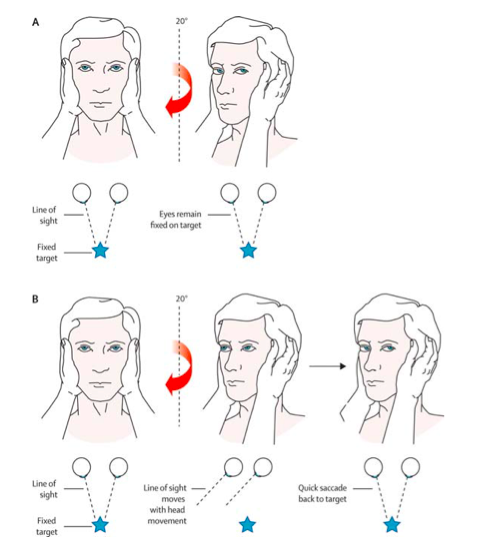 Head impulse test
Normal/negative

Central cause of vertigo
Abnormal/positive (catch up saccade)

Peripheral cause of vertigo
[Speaker Notes: Picture from West J Emerg Med. 2009 Nov; 10(4): 273–277]
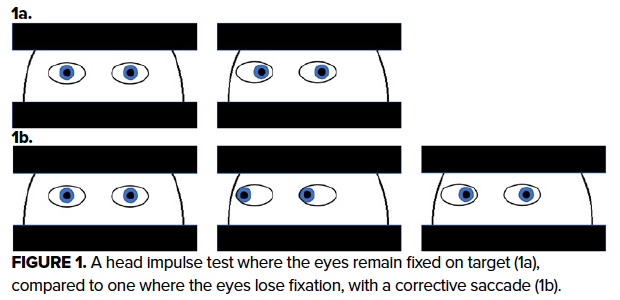 Nystagmus
In a peripheral disorder:
Unidirectional
Slow phase towards dysfunctional side
Suppressed by visual fixation
Improves over a few days due to brainstem plasticity
Skew
Vertical skew suggests a central cause
HiNTs summary
INFARCT – Impulse Normal, Fast phase Alternating, Refixation on Cover Test
HiNTs evidence
HINTS to Diagnose Stroke in the Acute Vestibular Syndrome
Kattah JC, Talkad AV, Wang DZ, Hsieh YH, Newman-Toker DE. Stroke. 2009 Nov;40(11):3504-10

Presence of any of the three HINTS signs:
100% sensitive, 96% specific for stroke

More sensitive and specific than early MRI
Vestibular neuritis/neuronitis/labyrinthitis
Subacute onset over a few hours
?viral aetiology
Vestibular sedatives (betahistine) may be helpful
Will resolve in a few days due to vestibular compensatory mechanisms
BPPV
Dix-Hallpike manoeuvre
Epley manoeuvre
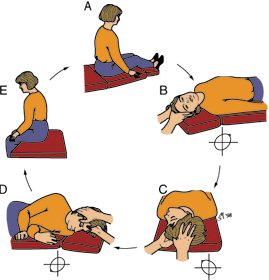 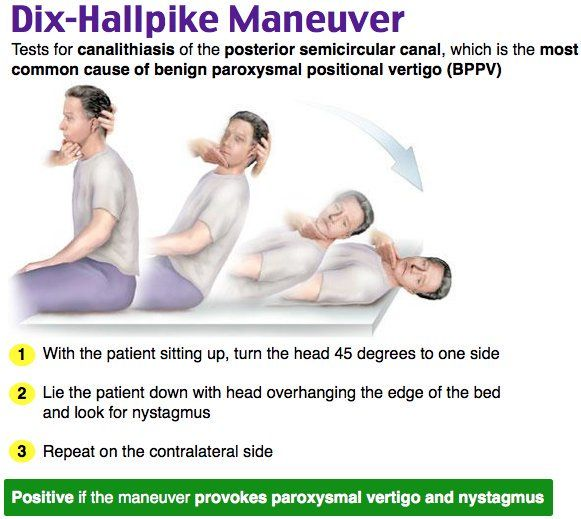 Ménière’s disease
Vertigo, nausea and vomiting associated with hearing loss, tinnitus and sense of fullness in ear
Audiogram shows low-frequency hearing loss
Decrease sodium intake, give thiazides
Vestibular migraine
Recurrent vestibular symptoms
Features suggestive of migraine – headache, photophobia, phonophobia, family history, history of motion sickness
Responds to usual migraine treatment/prophylaxis
Does not respond to vestibular suppressants
[Speaker Notes: Li V, McArdle H, Anand Trip S. Vestibular migraine. BMJ 2019;366:l4213 doi: 10.1136/bmj.l4213]
Cerebellar infarct
Hyperacute onset
Vascular risk factors
Usually not vertigo alone
Horner’s, diplopia, dysarthria, unsteady gait
HINTS
6. Stroke
You’ve been dragged away from your AMU job to cross cover the stroke ward (classic clinical staffing)
A big red phone starts ringing ominously
The stroke registrar and stroke nurse are both sick today 
	– it’s all up to you
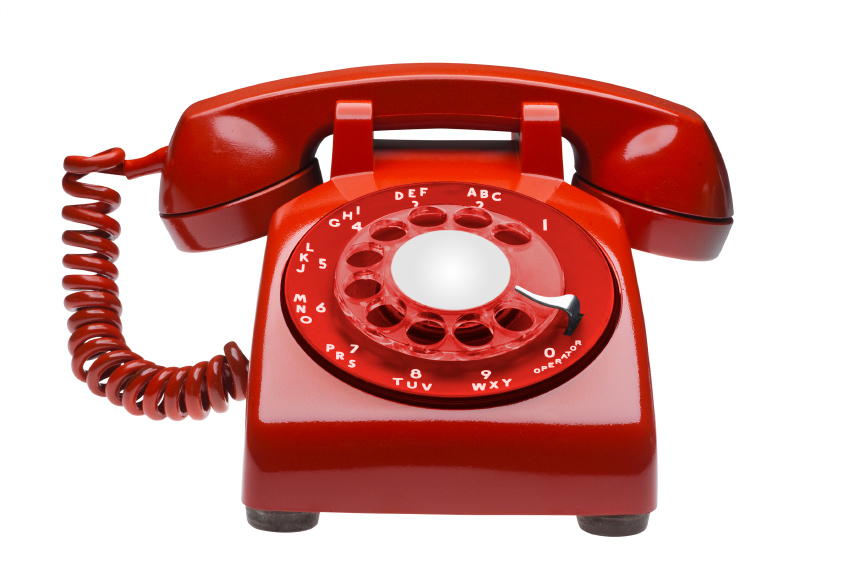 55 year old man

HPC
Was sitting with his wife watching TV
Sudden onset right arm and leg weakness, facial droop, speech disturbance 

PMH
T2DM
Hypertension
DH
Metformin 1g BD
Amlodipine 5mg OD

SH
Current smoker – 30 pack years
Alcohol 20 units/week
Taxi driver
On examination
Clear right facial weakness – forehead spared
Struggle to test eye movements – looking more to left
Right homonymous hemianopia
Expressive dysphasia

Dense right upper and lower limb weakness
Sensory inattention to right 

What’s the most likely diagnosis? What’s your initial plan?
CT head –important to exclude haemorrhage
Aspirin 300mg stat and OD, PO/PR
PPI – lansoprazole 15mg OD
NBM pending SLT review

Any other treatments you could give?
Thrombolysis
IV alteplase/tissue plasminogen activator (tPA)
As soon as possible, certainly less than 4.5 hours after stroke onset
Must have definite time of onset
Contraindications: haemorrhage, high BP, major surgery, anticoagulants, recent stroke, seizure at onset, head injury
Consider risk vs benefit – premorbid function, stroke severity
Post-thrombolysis CT at 24 hours to exclude haemorrhage before starting aspirin
Thrombectomy
Only available at tertiary centres (RHH) at certain times
Must have an anterior circulation large vessel occlusion  (CTA)
Can give thrombolysis as well
Patients with significant stroke and good premorbid function
New developments – wake up stroke
MRI may show a mismatch between ischaemic and infarcted areas – the ischaemic penumbra
This is tissue with a better collateral supply which could be salvaged if the clot is removed by thrombolysis/thrombectomy
Patients who wake up with a stroke may still be treated despite no clear onset time
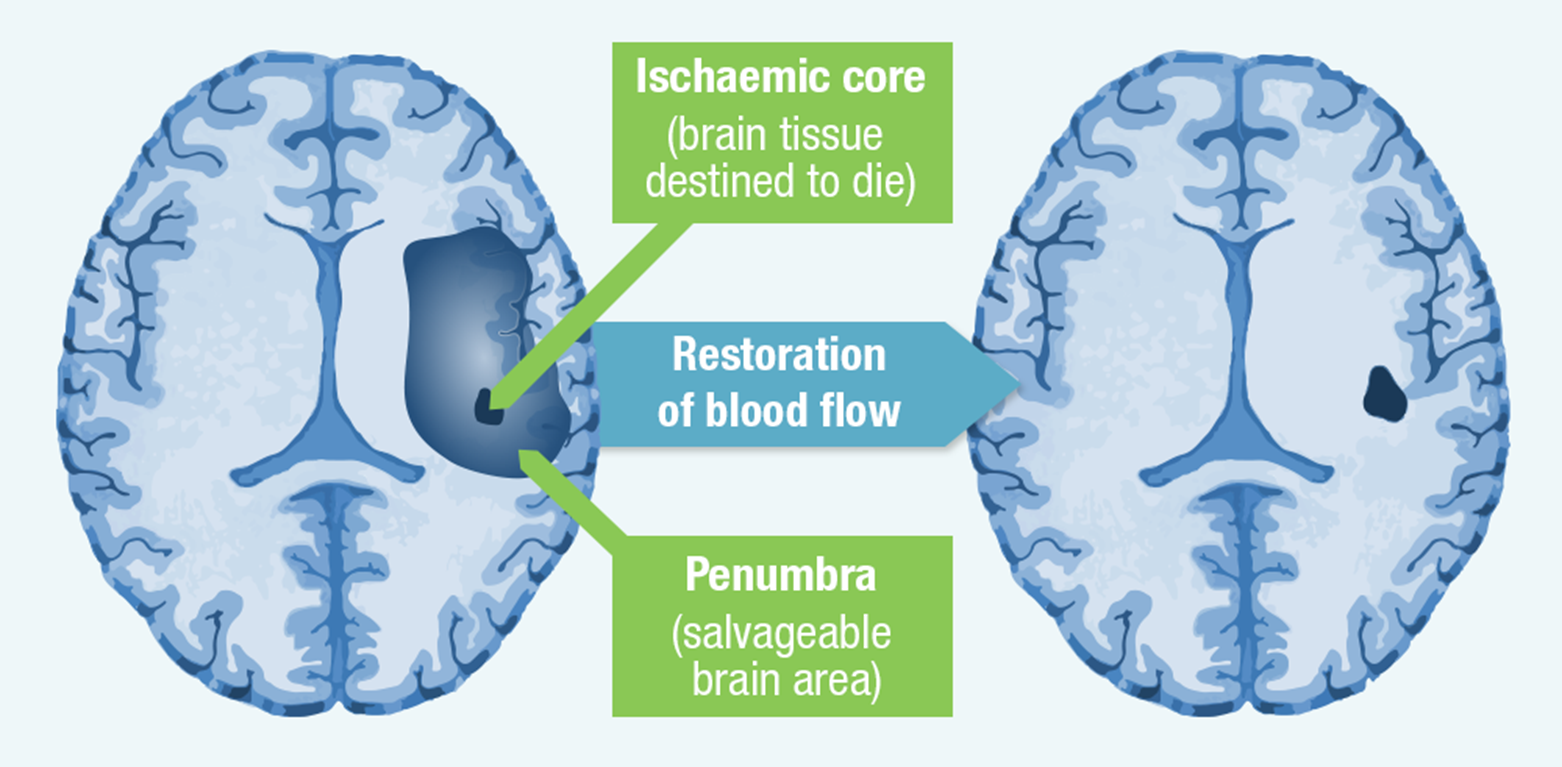 Further management
Carotid doppler (anterior circulation only) -  identify symptomatic stenosis which could be treated with endarterectomy
ECG, 24/72 hour tape – identify AF which can be anticoagulated
Echo
Smoking cessation
Statin
Driving advice  - must not drive for 1 month, may need further assessment
Quiz
A woman in her 50s with numbness and weakness down the left side, progressing from face to arm and leg. She also has blurring of vision on the left side and is photophobic, headachey and nauseated.
What treatment will you give?
Aspirin 300mg
IV ceftriaxone
Ibuprofen ± domperidone
Paracetamol
Quiz
A woman in her 50s with numbness and weakness down the left side, progressing from face to arm and leg. She also has blurring of vision on the left side and is photophobic, headachey and nauseated.
What treatment will you give?
Aspirin 300mg
IV ceftriaxone
Ibuprofen ± domperidone
Paracetamol
Migraine
Subacute onset/marching symptoms
Auras can cause visual or sensory symptoms, hemiplegia or vertigo
Often associated with nausea, photophobia, phonophobia
Often have family history of migraine
Prone to nausea, travel sickness etc
Can last days and be very severe
Acute – NSAID ± antiemetic,  triptans
Preventative – beta-blockers, amitriptyline, topiramate…
Migraine with aura is a contraindication to the COCP
Quiz
A woman in her 30s with weak legs and increased tone (spastic paraparesis). Previous episode of monocular visual blurring with discomfort on eye movements. 
Which set of tests will be most helpful?
MRI brain, MRI whole spine, CXR
Visual evoked potentials, nerve conduction studies, CT spine
MRI whole spine, LP, urine dip
MRI head with contrast, LP, EEG
Quiz
A woman in her 30s with weak legs and increased tone (spastic paraparesis). Previous episode of monocular visual blurring with discomfort on eye movements. 
Which set of tests will be most helpful?
MRI brain, MRI whole spine, CXR
Visual evoked potentials, nerve conduction studies, CT spine
MRI whole spine, LP, urine dip
MRI head with contrast, LP, EEG
[Speaker Notes: More likely to have a plaque in the spine, not the brain. CSF will show oligoclonal bands. Urine dip so we can give steroids for this likely MS relapse. Yes, we will end up scanning the brain anyway.]
Multiple sclerosis
Demyelinating plaques disseminated in space and time
This lady is likely to have plaques in the spine, but we would end up scanning the brain as well
Contrast enhancement (GAD) suggests a more acute lesion
Oligoclonal bands in CSF but not serum
Treat acute relapses with high dose steroids – need a urine dip before starting
Disease modifying treatments include interferon beta, glatiramer acetate, dimethyl fumarate, natalizumab, alemtuzumab, fingolimod
Quiz
A man in his 50s develops writhing movements bilaterally and becomes progressively emotionally labile and disinhibited.
What is the pattern of inheritance?
Autosomal recessive
Autosomal dominant
X-linked recessive
X-linked dominant
Quiz
A man in his 50s develops writhing movements bilaterally and becomes progressively emotionally labile and disinhibited.
What is the pattern of inheritance?
Autosomal recessive
Autosomal dominant
X-linked recessive
X-linked dominant
[Speaker Notes: Huntington’s disease is an autosomal dominant disease caused by mutations in the huntingtin gene (CAG triplet repeats)]
Huntington’s disease
Autosomal dominant
Mutations in the huntingtin gene (CAG triplet repeats)
Genetic anticipation
Chorea
Emotional lability, disinhibition
Impaired executive function, dementia
Quiz
Which of these interventions does not make myasthenia gravis better?
Prednisolone
Methotrexate
Hydroxychloroquine
Ice on the eyelids
IV immunoglobulin
Quiz
Which of these interventions does not make myasthenia gravis better?
Prednisolone
Methotrexate
Hydroxychloroquine
Ice on the eyelids
IV immunoglobulin
Myasthenia gravis
Acetylcholine receptor antibodies or MUSK antibodies
Stops post-synaptic receptors working at the neuromuscular junction
Treat acute relapses with immunosuppression – steroids, IVIg, plasmapheresis
Acetylcholinesterase – pyridostigmine
Thymectomy
Careful with medications 
Monitor FVC during an acute episode
Thanks
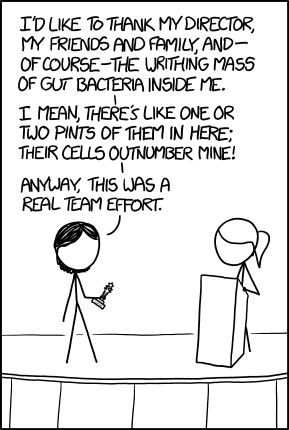 Any questions?
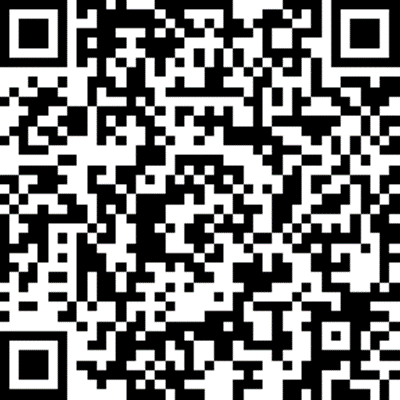 HINTS video
https://www.youtube.com/watch?v=1q-VTKPweuk